Money
Coins
A round piece of metal used as money 
There are four main coins used in the United States
PennyWorth: 1 cent
NickelWorth: 5 cents
DimeWorth: 10 Cents
QuarterWorth: 25 Cents
Paper Money
One Dollar =100 Pennies20 Nickels10 Dimes4 Quarters
Paper money can be used for bigger purchases
1 Dollar
5 Dollar Bill
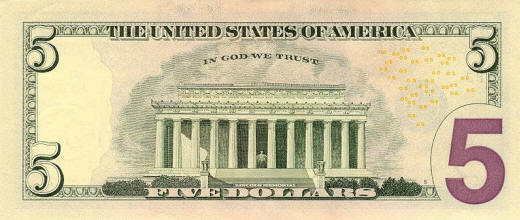 10 Dollar Bill
20 Dollar Bill